La notice RCR
Le Répertoire des Centres de Ressources
Outil d’identification des bibliothèques (environ 3000 notices RCR)






 L’ABES : agence française de l’ISIL (attribution des numéros RCR) → Liste complète https://www.idref.fr/services/listrcrisil
 mis à jour par le réseau Sudoc et Sudoc-PS
  intégré dans le répertoire national des bibliothèques et fonds documentaires du Catalogue collectif de France (et dans Worldcat Registry)
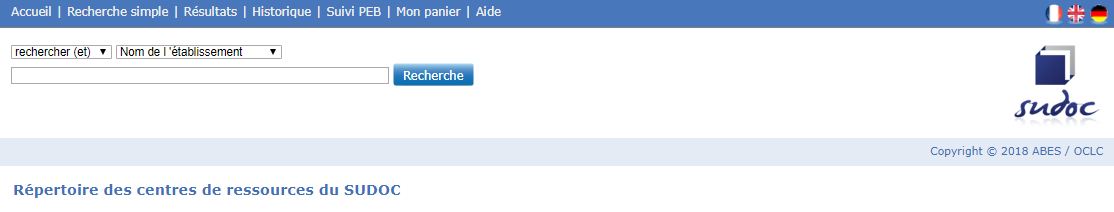 [Speaker Notes: Le Répertoire des centres de ressources du SUDOC : 
Les bibliothèques et établissements documentaires des réseaux Sudoc et Sudoc PS sont répertoriés dans le Répertoire des Centres de Ressources (RCR) 

Ce sont environ 3400 établissements documentaires qui participent aux activités du réseau Sudoc. Le « Répertoire des centres de ressources » fournit les informations nécessaires à leur identification, leur localisation et aux services qu'ils proposent (adresse, heures d'ouverture, spécialités, etc.)

Le Répertoire donne accès à une notice mentionnant : le numéro RCR de chaque bibliothèque, un descriptif de ses collections et services ainsi que ses coordonnées. 


Vous pouvez accéder directement à ce répertoire pour :

répertorier les bibliothèques d'un département ou d'une ville ; restreindre éventuellement cette recherche à un type d'établissement particulier (BU, Centre d'information et de documentation, etc.), à sa localisation

faire des recherches précises sur un établissement à partir de son nom ou de son identifiant unique : le numéro RCR (9 chiffres dont les 2 premiers identifient le département)]
La notice RCR (vues publiques)
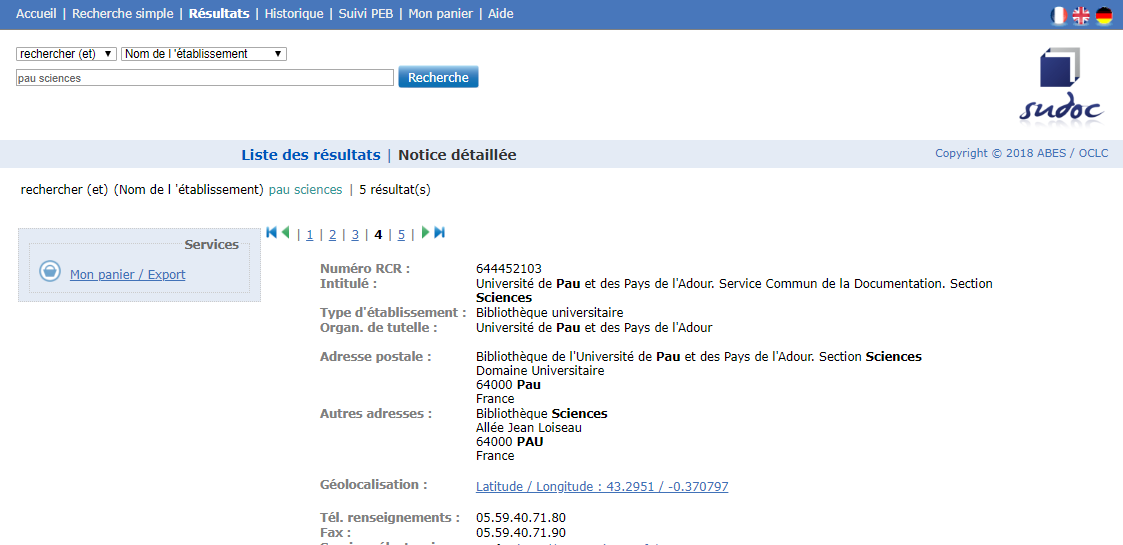 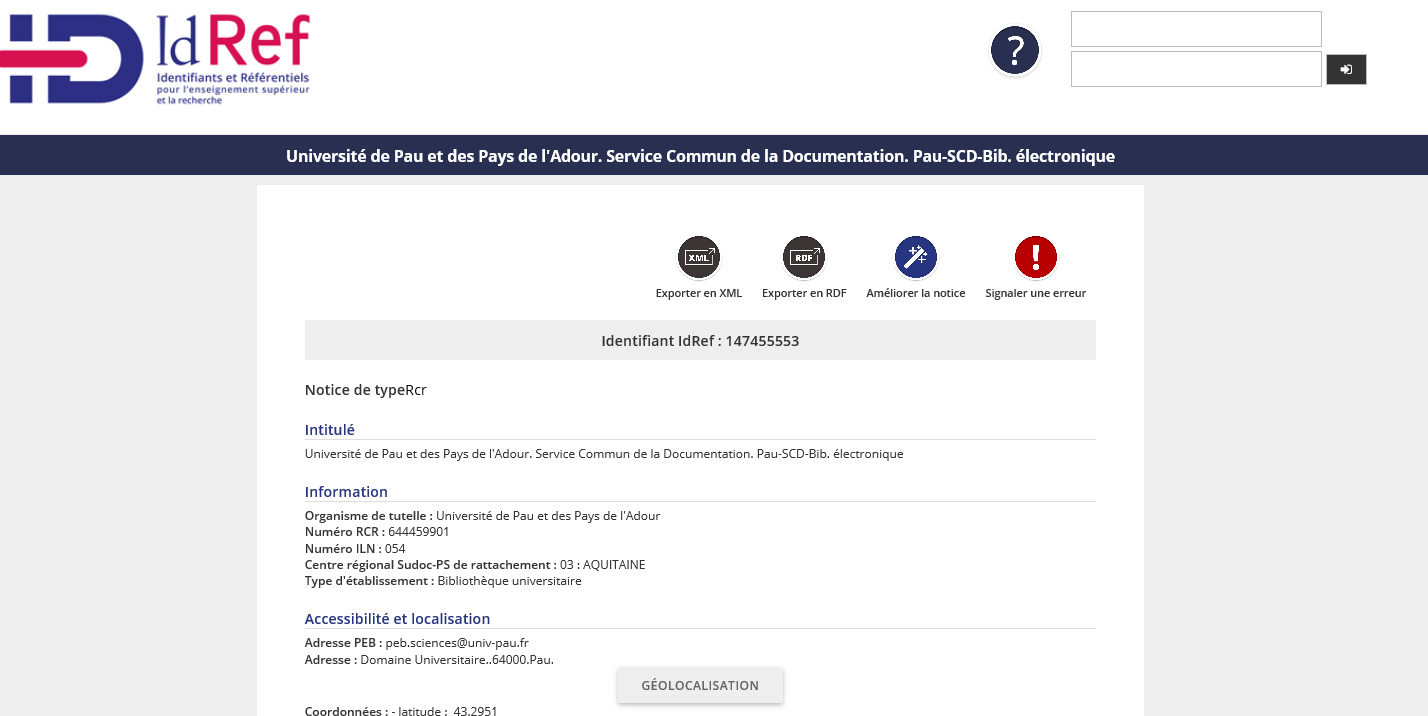 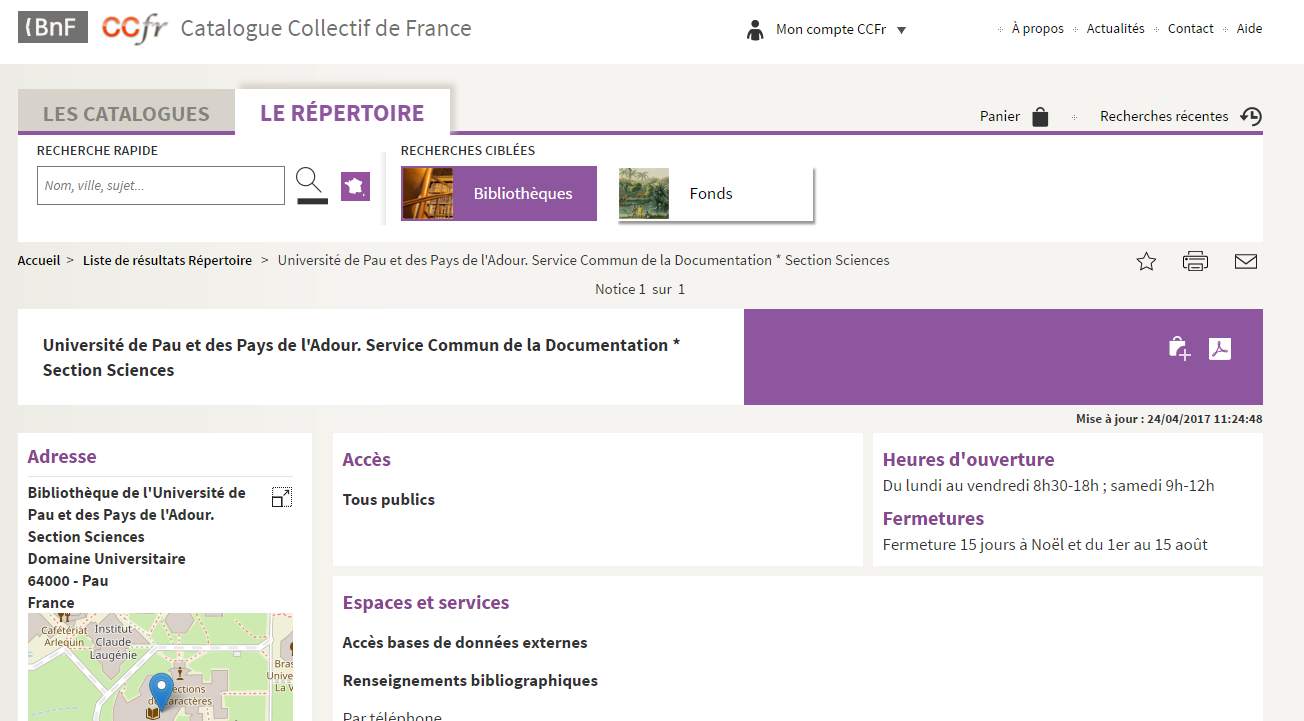 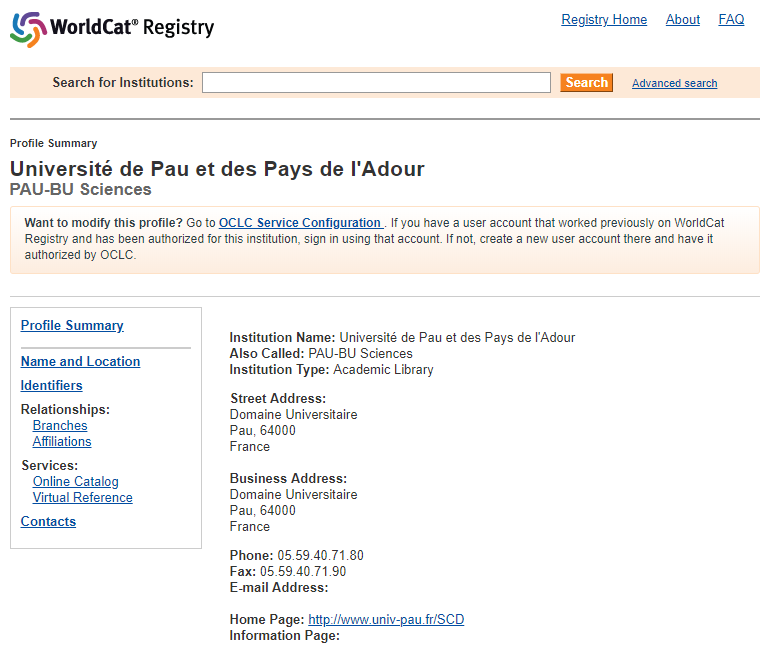 [Speaker Notes: La notice RCR est une notice d’autorité

LE RCR est un identifiant normalisé pour les bibliothèques qui permet d’identifier une bibliothèque. 

Au niveau international, on parle de numéro ISIL. Il s’agit du RCR précédé de la mention FR-. Il est utile notamment aux bibliothèques qui souhaitent s'équiper de systèmes RFID.

L'Abes est l'agence française d'attribution des numéros ISIL

Voici 4 vues d’une notice RCR via 4 interfaces]
La notice RCR (vues professionnelles)
Commandes WinIBW :
pour visualiser la liste des notices RCR :  CHE ILN <n°ILN>
pour visualiser une notice RCR : CHE RCR <n°RCR>
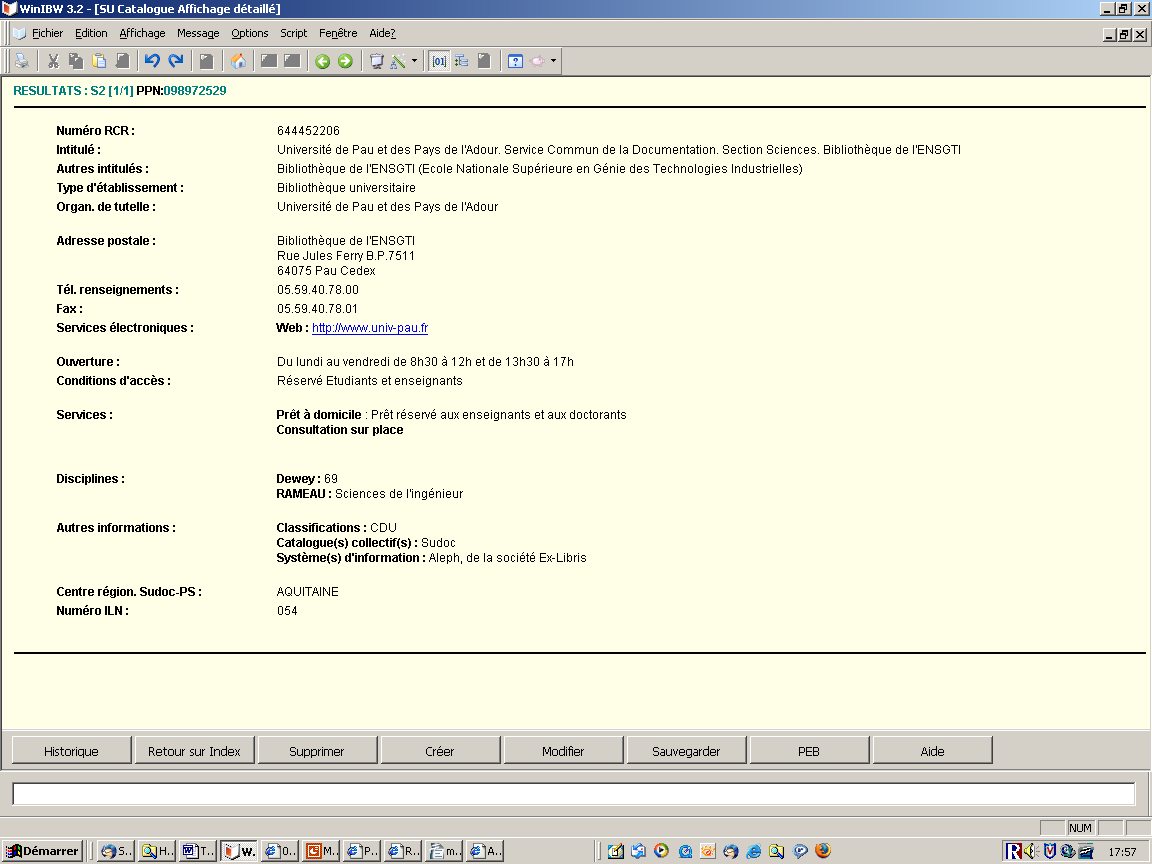 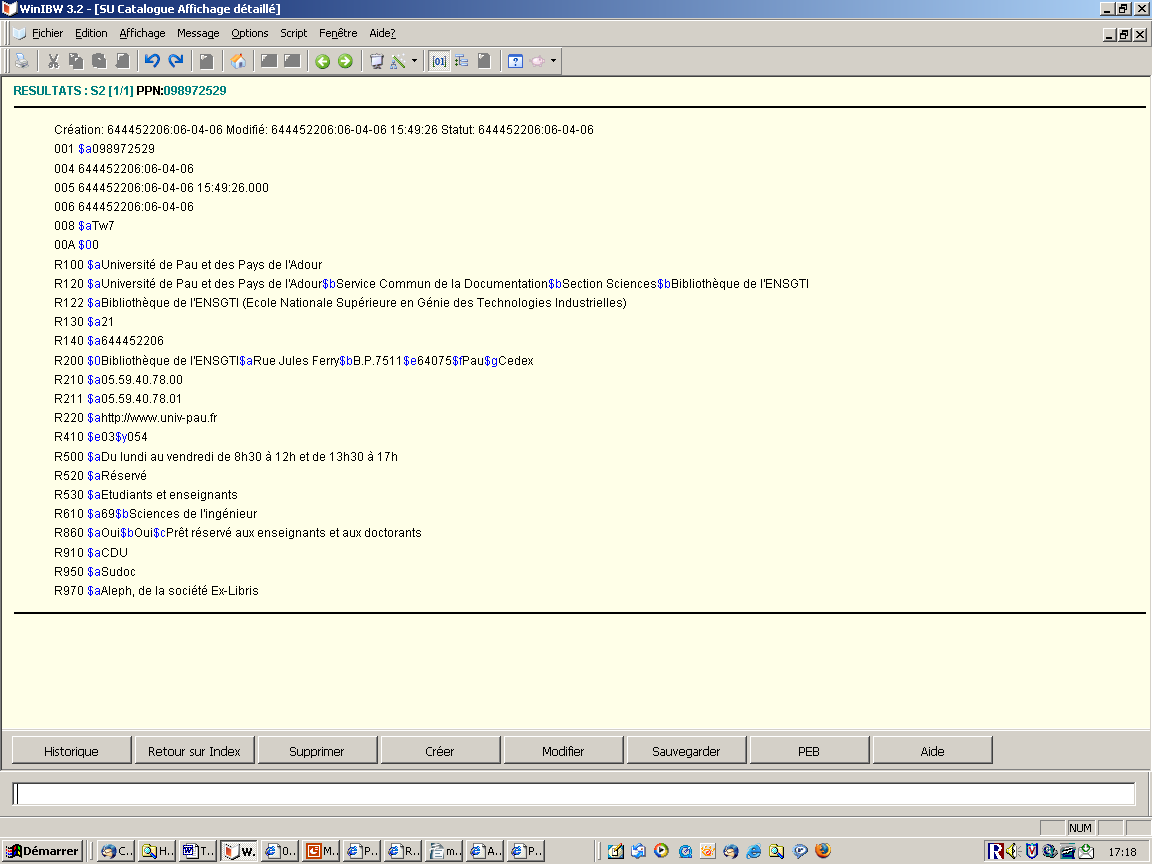 AFF U (public)
AFF UNM (professionnel)
[Speaker Notes: Tout d’abord qu’est-ce qu’un RCR ?
C’est un identifiant unique qui est propre à chaque établissement documentaire. 
C’est l’ABES qui a en charge la création de ces identifiants
Composé de 9 chiffres dont les 5 premiers correspondent au code INSEE de la commune. Puis les deux chiffres suivants au type de la bib et enfin un numéro séquentiel
Par exemple la bibliothèque municipale de Montpellier 341726101

Les commandes à connaître dans WinIBW:
pour visualiser la liste des notices RCR : CHE ILN <n°ILN>
pour visualiser une notice RCR : CHE RCR <n°RCR>]
Liste de vos RCR
ILN2RCR, un webservice de Self Sudoc

 http://self.sudoc.fr/
pour récupérer la liste de RCR rattachés à l’ILN
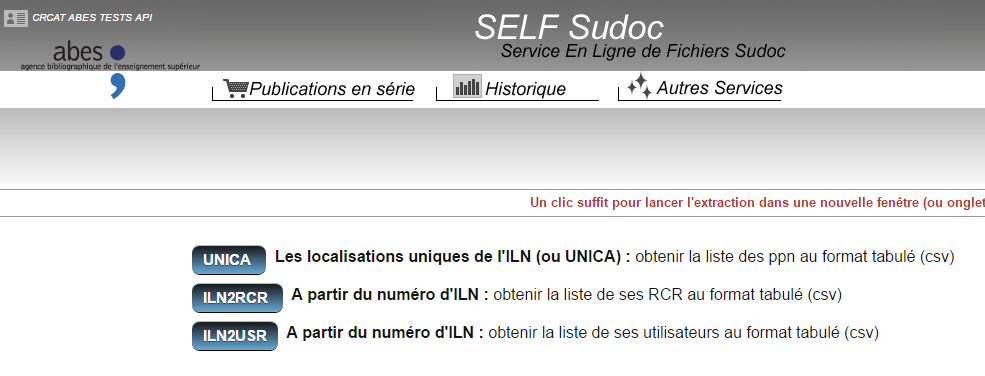 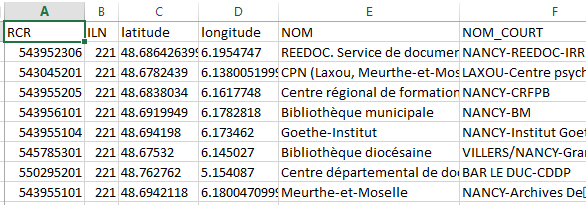 Fichier
CSV
résultat
[Speaker Notes: Des outils sont à votre disposition.

l’interface SELSUDOC va vous donner la possibilité de générer la liste des RCR rattachés à votre ILN au format CSV]
La notice RCR
Notice d’autorité  
Zone 008 : Tw
Statut numérique (libre ou bloqué)
6 (modifiable par tous les coordinateurs et CR)
7 (modifiable uniquement par le CR de rattachement)
Structure s’inspirant du format Unimarc
Voir Guide méthodologique / Format de catalogage / Notice de Centre de Ressources
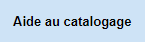 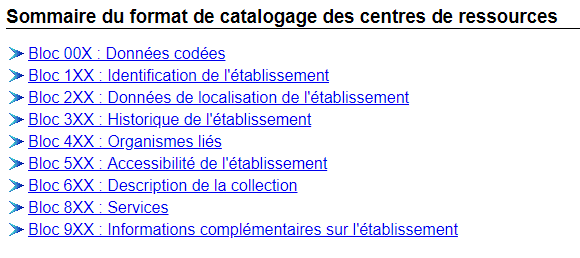 [Speaker Notes: Le format de catalogage des centres de ressources s’inspire de l’Unimarc,

Dans le bloc 00X, qui correspond aux données codées, la zone 008 permet de verrouiller/déverrouiller la notice (008 Tw6). Fonction du statut 6 ou 7 de la notice

Il faut toujours modifier une notice RCR avec le login XX du RCR]
Les zones obligatoires
R120   Nom complet et développé
 R122   Autres intitulés usuels (sigles…)
 R130   Code du type d’établissement
 R140   Numéro RCR
 R200   Adresse principale
 R202   Géolocalisation
utilisé également dans les webservices
 R210   Téléphone du service de renseignements
 R220/230 Adresses URL + courriels
 R410   Code du CR Sudoc-PS + N° ILN
 R500   Jours et heures d’ouverture
 R6XX   Disciplines et collection
 R8XX   Services offerts
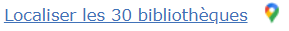 [Speaker Notes: En rouge les principales zones obligatoires
Bloc 00X : Données codées

Bloc 1XX : Identification de l'établissement : nom, code type de bibliothèque, RCR..

Bloc 2XX : Données de localisation de l'établissement : adresses, coordonnées

Bloc 3XX : Historique de l'établissement : date de création de l'établissement par exemple

Bloc 4XX : Organismes liés : numéro du CR Sudoc-PS + N° ILN

Bloc 5XX : Accessibilité de l'établissement : calendrier de fermeture et heures d’ouverture

Bloc 6XX : Description de la discipline traitée et des collections

Bloc 8XX : Services. Services de reproduction, Service de PEB]
modification/création d’une notice RCR
Modifier
Commande CHE RCR <n°RCR>puis bouton modifier [ou MOD]

Créer
Soit en copiant une notice similaire
 Menu        «copier notice» [ou touche F5]
Soit en utilisant le Script « CAT_creerNoticeRCR »
pour obtenir une notice avec toutes ses zones


    Aide contextuelle (F1)
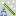 Penser à attribuer le statut 7
et à avertir l’ABES
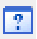 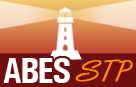 [Speaker Notes: Les commandes pour modifier une notice RCR :

CHE RCR 
MOD RCR 

STATUT 7 (modifiable uniquement par le CR de rattachement)]
Suppression d’une notice RCR
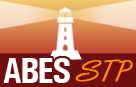 Contacter l'Abes

SudocPro>Administration des bibliothèques

Indiquer le motif de la suppression : Fermeture définitive / Sortie du réseau Sudoc PS / Intégration au réseau Sudoc / Fusion avec une autre bibliothèque

Les localisations rattachées au RCR ?
Suppression ou transfert vers un autre RCR

→ L'Abes s'occupe de tout
[Speaker Notes: Suppression pure et simple des localisations ou transfert de collections]